Тема 2.1Гигиеническое и экологическое значение атмосферного воздуха, воды и почвы.
Гигиена  воздушнойсреды
Колебания физических и химических свойств воздушной среды, загрязнение токсичными веществами и патогенными микроорганизмами способствуют развитию в организме человека изменений, приводящих к нарушению здоровья.

Гигиена  разрабатывает  мероприятия по оздоровлению воздушной среды
Воздушная среда подразделяется:
1. Свободную атмосферу (атмосферный воздух);
Физические свойства атмосферного воздуха (температура, влажность, подвижность, атмосферное давление, электрическое состояние) нестабильны и связаны с климатическими особенностями.
Количество газообразных и твердых примесей  (пыль, сажа) зависит от характера выбросов в атмосферу, процессов самоочищения. 
На концентрацию вредных веществ в атмосфере влияют:
    скорость и направление господствующих ветров,
    температура, 
    влажность воздуха, 
    осадки, 
    солнечная радиация, 
    количество, качество и высота выбросов в атмосферу
2. Атмосферу помещения (промышленные,  жилые и общественные здания).
В жилых и общественных зданиях физические свойства воздуха более стабильны, так как микроклимат  поддерживается за счет вентиляции и отопления. 
Газообразные примеси связаны с выделением в воздух продуктов жизнедеятельности людей и токсичных веществ из материалов и предметов обихода, выполненных из полимерных материалов, а также за счет продуктов горения бытового газа.
ФИЗИЧЕСКИЕ СВОЙСТВА ВОЗДУХА
1. Атмосферное давление.    N – 760 мм рт. ст.
На поверхность тела человека, имеющего площадь 1,6-1,8 м2 воздух, оказывает давление  ~  16-18 тонн.
При изменении атмосферного давления на несколько мм. рт. столба общее давление на поверхность тела изменяется на десятки килограммов. 
Изменения  атмосферного  давления   ощущают  люди, страдающие хроническими заболеваниями костно-мышечного аппарата, сердечно-сосудистой системы.
Изменением барометрического давления также наблюдается: при подъеме на высоту, при водолазных, кессонных работах.
Влияние пониженного давления
1. Кислородная недостаточность.
 С увеличением высоты  (подъем в горы, полет на самолете) атмосферное давление  снижается 
                (на 1 мм. рт. ст. на каждые 10 м высоты). 
Процентное содержание кислорода в атмосферном воздухе  с поднятием на высоту не меняется, но в связи со снижением общего давления снижается  парциальное давление кислорода в  нем (доля давления, которая обеспечивается за счет кислорода в общем давлении).
Высотные зоны (по степени влияния на организм):
  1. Индифферентная зона - до 2 км
  2. Зона полной компенсации - 2-4 км (появляются признаки высотной бол.)
  3. Зона неполной компенсации - 4-6 км
  4. Критическая зона - 6-8 км   (атм.давл. в 2 раза ниже, чем на уровне моря)
  5. Смертельная зона - выше 8 км
Переход (диффузия) кислорода из альвеолярного воздуха в венозную кровь происходит за счет разницы парциального давления кислорода в венозной крови и в альвеолярном воздухе – диффузное давление.
При малом диффузном давлении артериализация крови в легких затрудняется, наступает гипоксемия -  основной фактор развития высотной и горной болезней.
Симптоматика как при общей кислородной недостаточности: одышка, сердцебиение,
    побледнение кожных покровов и акроцианоз, головокружение, слабость, быстрая утомляемость, сонливость, тошнота, рвота, потеря сознания.
2. Декомпрессионные расстройства
 Расширение газов, находящихся в естественных полостях организма (придаточные пазухи носа, среднее ухо, плохо запломбированные зубы, газы в кишечнике и т.д.) 
Снижение давления до 47 мм рт. ст. и ниже (на высоте 19 км) приводит к тому, что жидкости в организме закипают при температуре тела, так как давление становится ниже давления водяных паров при этой температуре (подкожная эмфизема).
Влияние повышенного давления
Переход к повышенному давлению здоровые люди
переносят безболезненно.
При этом происходит уравновешивание давления во всех внутренних полостях организма с наружным давлением, а также растворение азота в жидкостях и тканях организма в соответствии с парциальным давлением его во вдыхаемом воздухе. 
На 1  атмосферу  давления  в организме растворяется дополнительно примерно по 1  литру азота.
Кессонная болезнь -  возникает при переходе из атмосферы с повышенным давлением к нормальному (при декомпрессии).
Азот,  крови и тканевых жидкостей организма, стремится  выделиться во внешнюю атмосферу. 
Если декомпрессия происходит медленно,  то  азот постепенно диффундирует через легкие. 
 В случае ускорения декомпрессии азот не успевает диффундировать через легочные альвеолы и выделяется в тканевых жидкостях и в крови в газообразном виде (в виде пузырьков), 
При этом возникают болезненные явления.
График работы в кессоне при давлении, равном трем добавочным атмосферам (3 АТМ),
Длительность всей работы - 5 ч 20 мин.
Период компрессии - 20 мин.
Работа в кессоне - 2 ч 48 мин.
Период декомпрессии - 2 ч 12 мин.
ФИЗИЧЕСКИЕ СВОЙСТВА ВОЗДУХА
2. Движение воздуха 
Способствует сохранению постоянства и  относительной равномерности воздушной среды (уравновешивание  температур, перемешивание газов, разбавление загрязнений),  способствует отдаче тепла организмом.
«Роза ветров« - графическое изображение повторяемости направления ветров в данной 
   местности за определенный 
   промежуток времени 
 (промышленную зону располагают 
  с подветренной стороны 
   по отношению к жилой зоне).
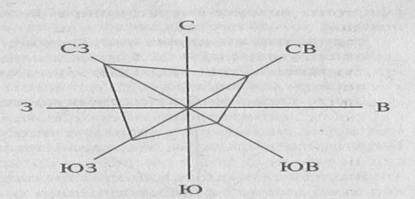 ФИЗИЧЕСКИЕ СВОЙСТВА ВОЗДУХА
3. Влажность воздуха 
Относительная влажность - степень насыщения воздуха водяными парами.
Оптимальная величина относительной влажности воздуха  -  40-60 %,  допустимая  — 30-70 %.
При низкой влажности воздуха (15-10 %) - более интенсивное обезвоживание организма(жажда, сухость слизистых оболочек дыхательных путей, появление трещин на них) – (особенно у температурящих больных).
Высокая влажность воздуха неблагоприятно сказывается на терморегуляции организма.
Влажность – содержание (в граммах)водяных паров в 1м3 воздуха
абсолютная влажность (в данное время, при данной температуре);
максимальная влажность (полное насыщение
 воздуха парами при данной температуре);
 дефицит насыщения (разность между
  максимальной и абсолютной влажностями);
точка росы (температура, при которой
находящиеся в воздухе водяные пары насыщают пространство).
Относительная влажность-отношение абсолютной влажности кмаксимальной и выраженное впроцентах.
высокая влажность – 90 % и выше;
умеренная влажность – 70 - 90%;
средняя – 20- 70%;
низкая влажность – 20% и ниже.
Нормальная влажность в помещениях считается 30-60%. При физической работе и при температуре воздуха ниже 20 0 или ниже 15 0 влажность воздуха не  должна превышать 30-40%, а при температуре выше 25  0  –   20-25%.
Иначе возможна жажда и пересыхание слизистых.
ФИЗИЧЕСКИЕ СВОЙСТВА ВОЗДУХА
4. Температура воздуха 
При низкой температуре сосуды сужаются  – возможно наружное переохлаждение.
При высокой температуре сосуды расширяются
  и идет отдача тепла с поверхности.
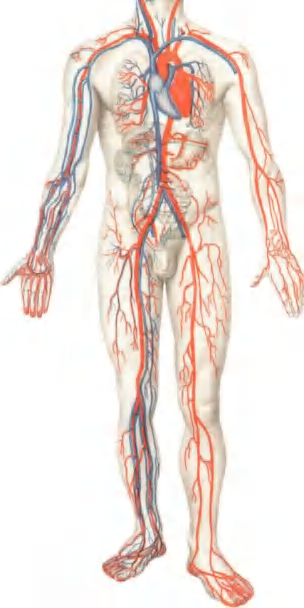 Для проведении профилактических мероприятий
при метеотропных реакциях учитывается  медицинская оценка погоды (классификация  типов погоды по Г.П. Федорову):
1) Оптимальная— межсуточные колебания температуры до 2°С, скорость  движения воздуха до 3 м/сек, изменение атмосферного давления до 4 мбар.
2) Раздражающая— колебания температуры до 4°С, скорость движения воздуха до 9 м/сек, изменение атмосферного давления до 8 мбар.
3) Острая — колебания температуры более 4°С, скорость движения воздуха более 9 м/сек, изменение атмосферного давления более 8 мбар.
Высокая температура воздуха (выше 35°С)вызывает:
- повышение температуры тела (теплоотдача затрудняется);
 - учащение дыхания и пульса;
- ослабление компенсаторной способности С-СС (из-за повышения вязкости крови – потоиспарение возможно до 5-8 л/сутки);
 - изменение обмена веществ (нарушается водно-солевой баланс);
- понижение функциональной деятельности Ж-КТ;
- головная боль;
 - потеря аппетита;
- понижается внимание, точность, координация движений,
скорость реакции, способность к быстрому переключению,
следовательно, травмы;
 - отрицательное влияние на функциональное состояние ЦНС –утомление, снижение физической и умственной РС, тепловой удар.
Воздействие  низких   температур  вызывает:
Переохлаждение может быть общим и местным. 
     Общее переохлаждение способствует возникновению
простудных и инфекционных заболеваний вследствие
снижения общей резистентности организма. 
     Местное переохлаждение может привести к ознобу
и отморожению, причем главным образом при этом страдают конечности  ("траншейная стопа"). 
При местном охлаждении могут иметь место и рефлекторно возникающие реакции в других органах и системах.
При гигиенической оценке влияния физических факторов воздушной среды на организм человека учитывается :  - атмосферное давление,   - температуру воздуха,   - влажность и скорость движения. Нормативные документы
СаНиП 2.08.02-89 «Общественные здания и сооружения»; 
СанПиН 2.1.3.1375-03 «Гигиенические требования к размещению, устройству, оборудованию и эксплуатации больниц, родильных домов и других лечебных стационаров»; 
СанПиН 2.2.4.548-96 «Гигиенические требования к микроклимату производственных помещений».
Для создания комфортного самочувствия людей рекомендуются
       следующие параметры этих факторов в помещениях (микроклимат):

1) средняя температура воздуха -18—20 °С (для детей 20—22 °С), в палатах для недоношенных детей — 25, в перевязочных и процедурных кабинетах — 22, операционных —21;

    Перепады температуры воздуха в горизонтальном направлении (от наружной стены до внутренней не должны превышать 2 °С, в вертикальном — 2,5 °С на каждый метр высоты. В течение суток колебания температуры воздуха в помещении при центральном отоплении не должны превышать 3 °С.

2) относительная влажность воздуха при указанных температурах может колебаться в пределах 40—60 % (зимой — 30—50 %);

3) скорость движения воздуха в помещениях  -   0,2—0,4 м/с, 
    на выходе из приточных отверстий вентиляционных каналов больничных палат — не более 1 м/с, а в ванных, душевых, физиотерапевтических кабинетах — 0,7 м/с.
Химический состав воздуха:
Механическая смесь газов:
кислорода (20,93 %),
 азота (78,1 %), 
углекислого газа (0,03-0,04 %) 
19 инертных газов (около 1 %) –неон, аргон, гелий, радон, криптон, водород, ксенон, озон   и др.
Кислород (О2).
Снижение количества кислорода во вдыхаемом воздухе до 16 и даже 15 % (при нормальном давлении) переносится организмом безболезненно.
Компенсация организмом кислородной недостаточности происходит за счет: 
   -  усиления легочной вентиляции;
   -  усиления циркуляции крови;
   -  увеличения количества циркулирующей крови; 
   - увеличения количества форменных элементов крови, (увеличение числа эритроцитов и гемоглобина в крови).
Длительное  вдыхание чистого  кислорода  -  высушивание  слизистых оболочек  дыхательных путей
Вдыхание чистого кислорода под повышенным  давлением (3-4 атм  и более)   приводит к патологии ЦНС – судороги (кислородная интоксикация)
Углекислый газ (СО2).
Санитарный показатель чистоты воздуха в жилых и общественных помещениях.
Предельно допустимая величина -  концентрация углекислоты в воздухе  не превышает   0,1%
Концентрация СО2  в  воздухе  выше  3%  -  
                                                           - опасно для здоровья.
Концентрация СО2 в  воздухе  -  10 %  -  
                                                           -  опасно для жизни 
(потеря сознания наступает через несколько минут).
Концентрации СО2 в  воздухе  -  20 %  - 
                   - происходит паралич дыхательного центра
                           в  течение нескольких секунд.
Азот (N2).
Индифферентный газ при  нормальном давлении.
При вдыхании воздуха под повышенным давлением (10 атм) азот начинает оказывать наркотическое действие  (в поведении водолазов отмечается беспричинная веселость, нарушение координации движений, излишняя болтливость и другие проявления наступившей эйфории).
Увеличивается растворение атмосферного азота, который хорошо растворяется в жирах, нервной ткани и подкожной клетчатке, откуда  при декомпрессии  медленно выходит. 
При быстром подъеме водолаза с глубины азот закипает и закупоривает мелкие сосуда мозга, от чего наступает смерть водолаза, что требует медленного извлечения его с глубин. 
Но даже при обычных режимах работы  водолазам не удается избежать эмболии азотом сосудов – у них  болят суставы и часты кровоизлияния.
Гигиена  водыВОДА: фактор жизнеобеспечения, показатель санитарного благополучия местности, населения, фактор риска изменений состояния здоровья.
Запасы воды Земли – 1,5 млрд км3 
                                   (питьевая – 0,2-0,3%)
ФУНКЦИЯ: 
Удовлетворение физиологических потребностей(~2-2,5 л/сут)
Гигиена жилица и личная гигиена
Использование в промышленности и сельском хозяйстве, пищевые потребности
Фактор передачи инфекционных заболеваний ЖКТ
Рекреационные цели
Нормы хозяйственно-бытового водопотребления для населенных пунктов  (на 1жителя, л/сутки)
Для сельскохозяйственных районов: хозяйственно-питьевых нужд с водопользованием из водоразборных колонок  -  30-50
Застройка зданиями, оборудованными внутренним
водопроводом и канализацией без ванн  - 125-160
То же с ваннами и местными нагревателями  -  160-230
То же с централизованным горячим водоснабжением -  250-350

Источники водоснабжения:
межпластовые напорные воды
безнапорные воды
грунтовые воды, искусственно наполняемые и подрустовые подземные воды
поверхностные воды.
Схема залегания подземных вод:1 — водоупорные слои; 2 — водоносный горизонт грунтовых вод; 3 —водоносный горизонт межпластовых безнапорных вод; 4 — водоносныйгоризонт меж пластовых напорных вод (артезианских); 5 — колодец,питающийся грунтовой водой; 6 — колодец, питающийся межпластовойбезнапорной водой; 7 — колодец, питающийся артезианской водой
Санитарная оценка и гигиенические требования к качеству питьевой воды.
Санитарная оценка воды производится по органолептическим свойствам, химическому составу и бактериологическим показателям. 
        Органолептические свойства воды. 
Питьевая вода должна быть такой прозрачности, что бы через её слой в 30 см можно было прочитать шрифт определённого размера. 
Цветность воды оценивают сравнением её с условной шкалой стандартных растворов, и результат выражают в градусах. Цветность воды не должна превышать 20 градусов.
Вкус и запах воды может быть обусловлен наличием на водозаборе органических веществ растительного происхождения, загрязнением сточными водами, растворёнными минеральными солями.
Характер вкуса и запаха выражают в баллах:
0 – отсутствие
 1 – очень слабый
2 – слабый, не привлекающий внимания,
3 – заметный, 
4 – отчётливый, делающий воду неприятной, 
5 – очень сильный. 

Допустима интенсивность запаха или привкуса не больше 2 баллов.
Химический состав воды.
Плотный остаток –после выпаривания 1 литра воды – не более  1000мг/литр. 
                  Минеральный состав.
Железо должно быть  не более 0,3 мг/л, а воде местных источников – 1 мг/л. 
Кальций и магний - обеспечивают жёсткость воды
Один градус – 10 мг окиси кальция на 1 литр воды. 
   10 градусов- мягкая вода, 
   10-20 градусов – вода средней жёсткости, 
    выше 20 градусов  – жёсткая вода. 
Хлориды и сульфаты придают воде солёный или горько-солёный вкус,
угнетают секреторную деятельность желудка. 
      Норма хлоридов  -  350 мг/л, сульфатов – 500 мг/л. 
Фтористые соединения способствуют минерализации костей и зубов. 
        Содержание фтор-иона  -  1 мг/л. 
    При содержании более 1,5 мг/л — флюороз,   менее 0,7  - кариес зубов . 

Поражение зубов протекает в  несколько стадий:
       1. Симметричные меловидные пятна на эмали зубов.
      2. Пигментация (пятнистость эмали).
       3. Тигроидные резцы (поперечная исчерченность эмали зубов).
      4. Безболезненное разрушение зубов.
       5. Системный флюороз зубов и скелета. Уродства развития скелета у детей, кретинизм.
Вещества, обладающие токсическим действием (канцерогенные вещества, тяжелые металлы и некоторые микроэлементы —стронций,  уран, молибден и др.).
Молибден — чрезмерное содержание в воде приводит к
   увеличению мочевой кислоты в крови и моче и патоморфологическим изменениям внутренних органов   
    (в Армении, Московской и Томской области и др.).

Стронций  - повсеместно распространенный элемент, концентрация в  подземных водах  составляет  десятки мг/л. 
Может поступать в водоемы со сточными водами предприятий,.
Значительная его часть стронция откладывается в костной ткани.

Поступление в организм приводит к угнетению синтеза протромбина в печени,   активации остеогенеза,  снижающего включение в костную ткань Са и приводящего к развитию "стронциевого рахита".
Эндемический зоб — заболевание, связано с низким поступлением в организм йода, т.е. со снижением его содержания в продуктах питания. 
                 (суточная потребность 120 мг). 
Нитраты — повышенное их содержание вызывает токсический цианоз (метгемоглобинемию), особенно у детей грудного возраста, находящихся на искусственном вскармливании, чаще в сельских районах при использовании
колодезной воды для разведения детских питательных смесей. 
        Нитраты + амины = канцерогенные вещества.
Использование химических дезинфицирующих  средств для очистки и обеззараживания воды часто приводит к образованию побочных химических продуктов, а некоторые из них (диоксины, нитраты, ост. алюминий) потенциально опасны.
Безопасность в эпидемическом и отношении
По данным ВОЗ, 80% инфекционных болезней связано с неудовлетворительным качеством питьевой воды.
Ежегодно от болезней, связанных с водой, страдают до 2 млрд чел.
Через воду  передаются бактериальные кишечные инфекции - холера, брюшной тиф, дизентерия; вирусные заболевания – гепатит А, полиомиелит.
Через водную среду распространяются гельминтозы: через рыб и моллюсков – описторхоз (поражается  печень), дифиллоботриоз (10-метровый широкий лентец поражает тонкий кишечник), шистоматоз (личинки пробуравливают кожу ног, попадают в кровь и поражают мочевой пузырь и толстый кишечник – болеют  до 200 млн чел.).
 Протозойные инфекции.В водных бассейнах размножаются комары, переносящие возбудителей малярии (болеют до 800 млн чел).
Основные признаки водных эпидемий: 
1) внезапное  одномоментное появление большого числа больных (от нескольких десятков до нескольких тысяч);
2) пользование одним источником водоснабжения или купания; 
3) преобладание в начале эпидемии взрослых больных; 
4) после ликвидации аварии и введения  эффективного обеззараживания воды – резкий обрыв числа заболевших; 
5) наличие «эпидемического хвоста» - заболевания еще длительное время продолжаются  за счет единичных  разрозненных заболеваний, в основном, среди детей ;
 6) полиэтиологичность -   к основным заболеваниям примешиваются частично другие заболевания,  связанные с водой (брюшной тиф + дизентерия; холера + дизентерия; дизентерия + брюшной тиф + гепатит  А).
Безопасность воды в эпидемическом отношении определяют по косвенным показателям:
общее  микробное число должно быть не более 50 в 1мл;
цисты лямблий в 50мл должны отсутствовать,  
коли-титр – минимальное количество воды, в котором содержится одна кишечная палочка   –   333 мл
коли-индекс – количество кишечных бактерий  в 1 л – не более  3-х.
Содержание остаточного хлора -  не менее  0,3-0,5 мг/л, 
    в периоды эпидемической опасности  применяется суперхлорирование – до 1 мг/л.
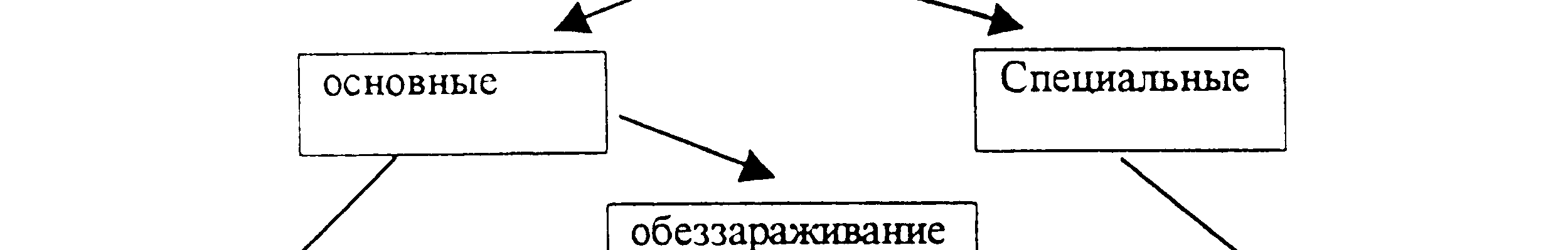 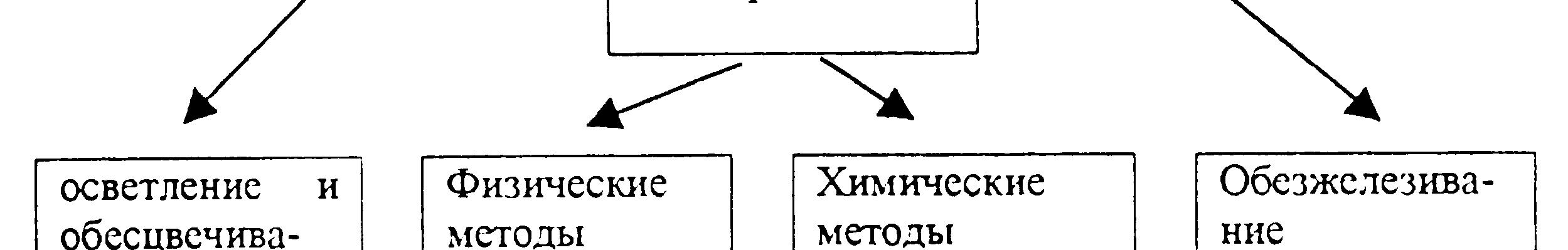 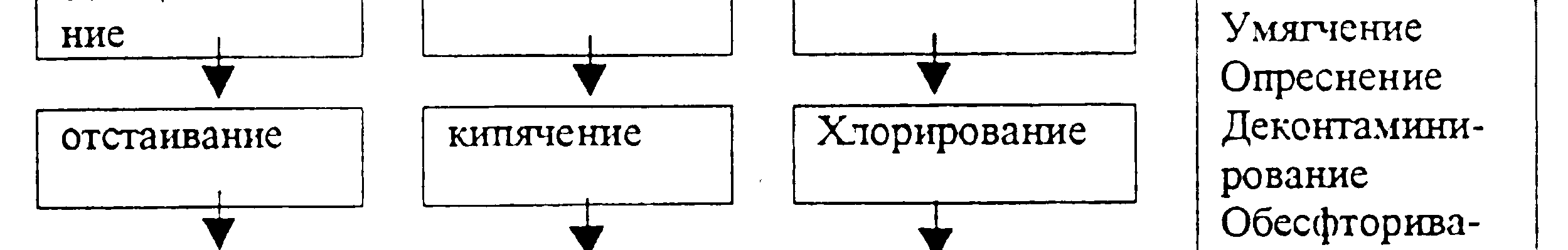 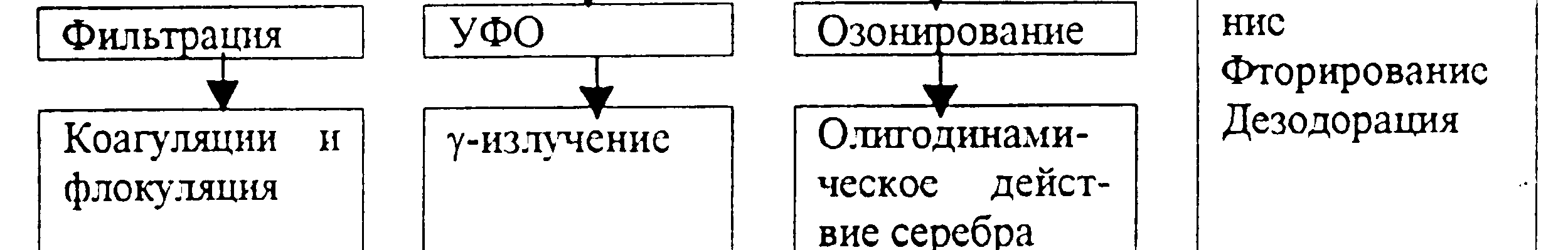 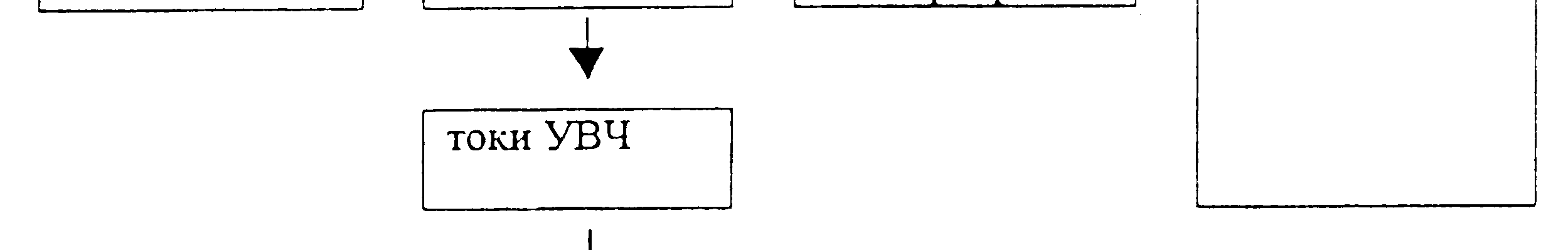 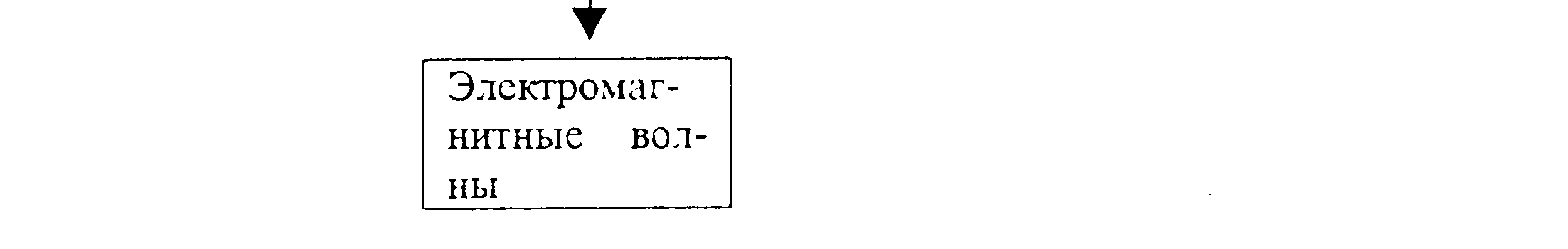 СПЕЦИАЛЬНЫЕ МЕТОДЫ УЛУЧШЕНИЯ КАЧЕСТВА ВОДЫ
Подземные воды часто высокоминерализованы и нуждаются в специальной очистке.
Дезодорация — устранение запахов. Достигается
обработкой окислителями (озонирование, большие дозы хлора, марганцовокислый калий), фильтрованием через активированный уголь.
Обезжелезивание производится путем разбрызгивания воды с целью аэрации в специальных устройствах — градирнях.
Умягчение воды достигается фильтрованием через ионообменные фильтры. Происходит обмен ионов Са2+ и Mg2+ на ионы Nа2+ или Н+.
Опреснение – освобождение  воды от растворенных в ней солей.
Деконтаминация - снижение содержания  радиоактивных веществ в воде.
Обезфторивание воды.
Фторирование - искусственное добавление фтора. Проводят при содержании фтора в воде менее 0,7 мг/л
Обеззараживание индивидуальных запасов воды в домашних и полевых условиях
1. кипячение – самый простой способ уничтожения микроорганизмов в воде; при этом многие химические загрязнения сохраняются; 
 2. использование бытовых приборов - фильтров, обеспечивающих несколько степеней очистки; адсорбирующих микроорганизмы и взвешенные вещества; нейтрализующих  ряд химических примесей, в т.ч. жесткость; обеспечивающих поглощение хлора и хлорорганических веществ. 
 3. «серебрение» воды с помощью специальных приборов путем электролитической обработки воды. Ионы серебра эффективно  уничтожают всю микрофлору; консервируют воду.
 4. в походных условиях пресную воду обрабатывают  таблетками с хлором  -  пантоцид, содержащем хлорамин (1 табл. – 3 мг активного хлора); 
    с йодом - йод-таблетки  (3 мг активного йода). 
   Необходимое к применению число таблеток рассчитывается в зависимости от объема воды.
Гигиена  почвыПочва – поверхностный слой коры Земного шара
ХИМИЧЕСКИЙ СОСТАВ ПОЧВЫ
В организме человека содержится около 60 химических элементов (в крови – 25 микроэлементов).
Степень обеспеченности растительных и животных организмов микроэлементами находится в прямой зависимости от наличия их в земной коре (почве).
А.П.Виноградов создал учение об аномальных биогеохимических провинциях (территориях), где отсутствие или избыток того или другого элемента приводит к появлению эндемических заболеваний (биогеохимических эндемий).
Инфекционная загрязненность почвы
В чистой, незагрязненной почве обитает не  много возбудителей инфекций.
В основном это возбудители:
раневых инфекций (столбняк, газовая гангрена), 
кишечных инфекций (дизентерия, брюшной тиф),
споровые формы (возбудители ботулизма, сибирской язвы),
Почва – передатчик гельминтозов (промежуточная среда развития). Яйца аскарид могут сохранять
  жизнеспособность в почве 7-10 лет.
Почва – место выплода 27 видов мух, одна из которых  - «комнатная муха» имеет значение для распространения эпидемических кишечных заболеваний -  дизентерии и брюшного тифа.
Показатели чистой почвы:
1. По численности:
 -  личинок мух на площади 0,25 м2 - 0
 -  яиц гельминтов на 1 кг почвы - 0
 -  по коли-титру -  1 г
 -  по титру анаэробов  -  0,1
2. Санитарное число (кол-во азота) должно приближаться к 1.
        С = В (азот гумуса)  \   А (общий орг. азот)
3. Cостав  почвенного воздуха на глубине 1 м:
    СО2  -   0,38-0,8%,
     O2    -   19,75-20%,
     СН4 -    отсутствует
      H2   -    отсутствует
Меры по профилактике инфекционных заболеваний и гельминтов, передающихся через почву.
Санитарная охрана почвы – это комплекс мероприятий, направленных на ограничение поступления в почву загрязнений (4 группы  мероприятий):
1) Законодательные– это система юридически закрепленных документами мер, направленных на предотвращение загрязнения почвы. «Земельный кодекс РФ»
2) Планировочные  -  отвод участков  для сооружений по обезвреживанию и утилизации отходов
3) Технологические - это мероприятия, направленные на создание безотходных  или малоотходных технологических производств.
4) Санитарно-технические  - это мероприятия по сбору, удалению, обезвреживанию и утилизации отходов, возлагаемых на  санитарную очистку населенных мест.